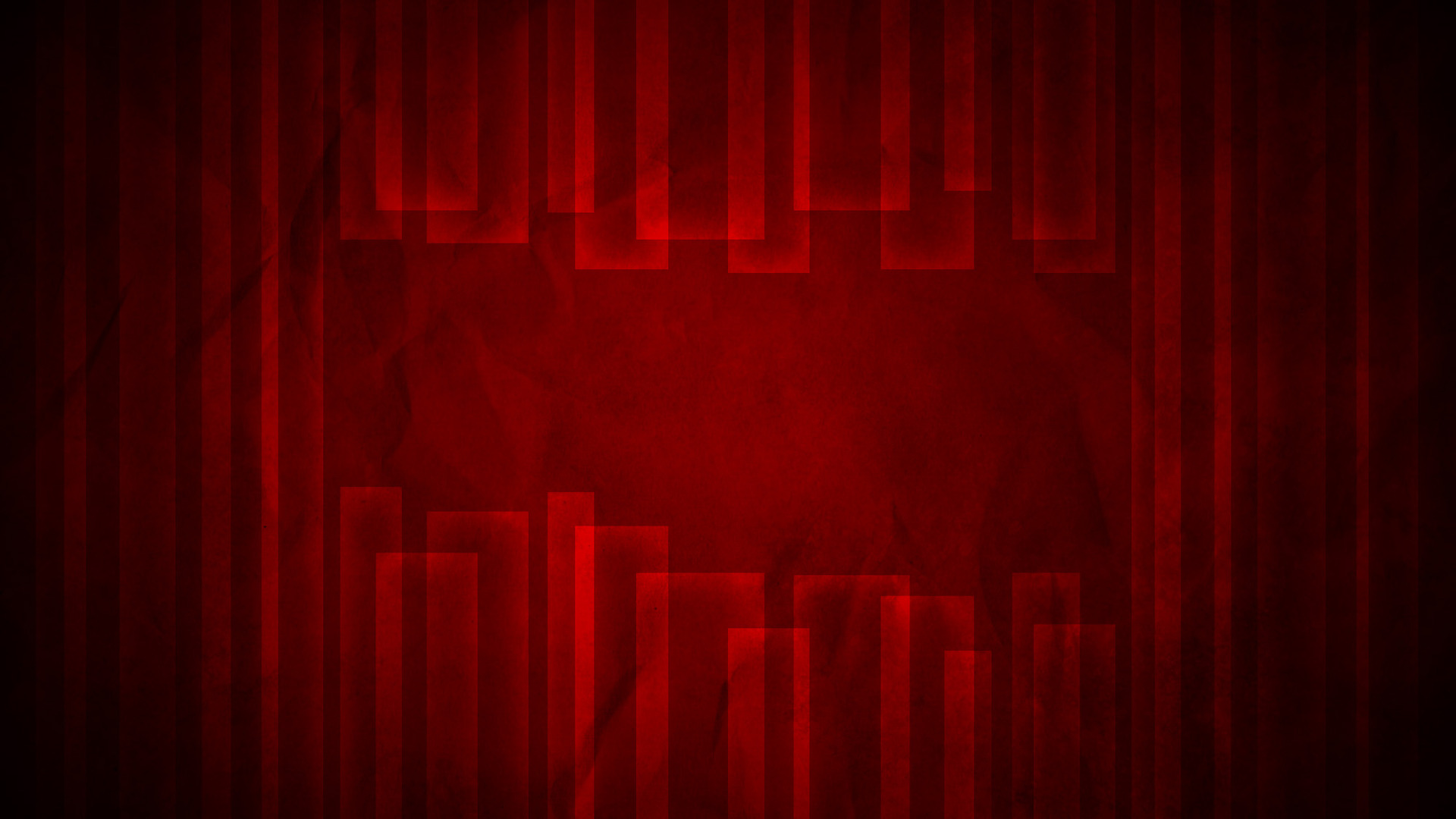 Shaping
Faith
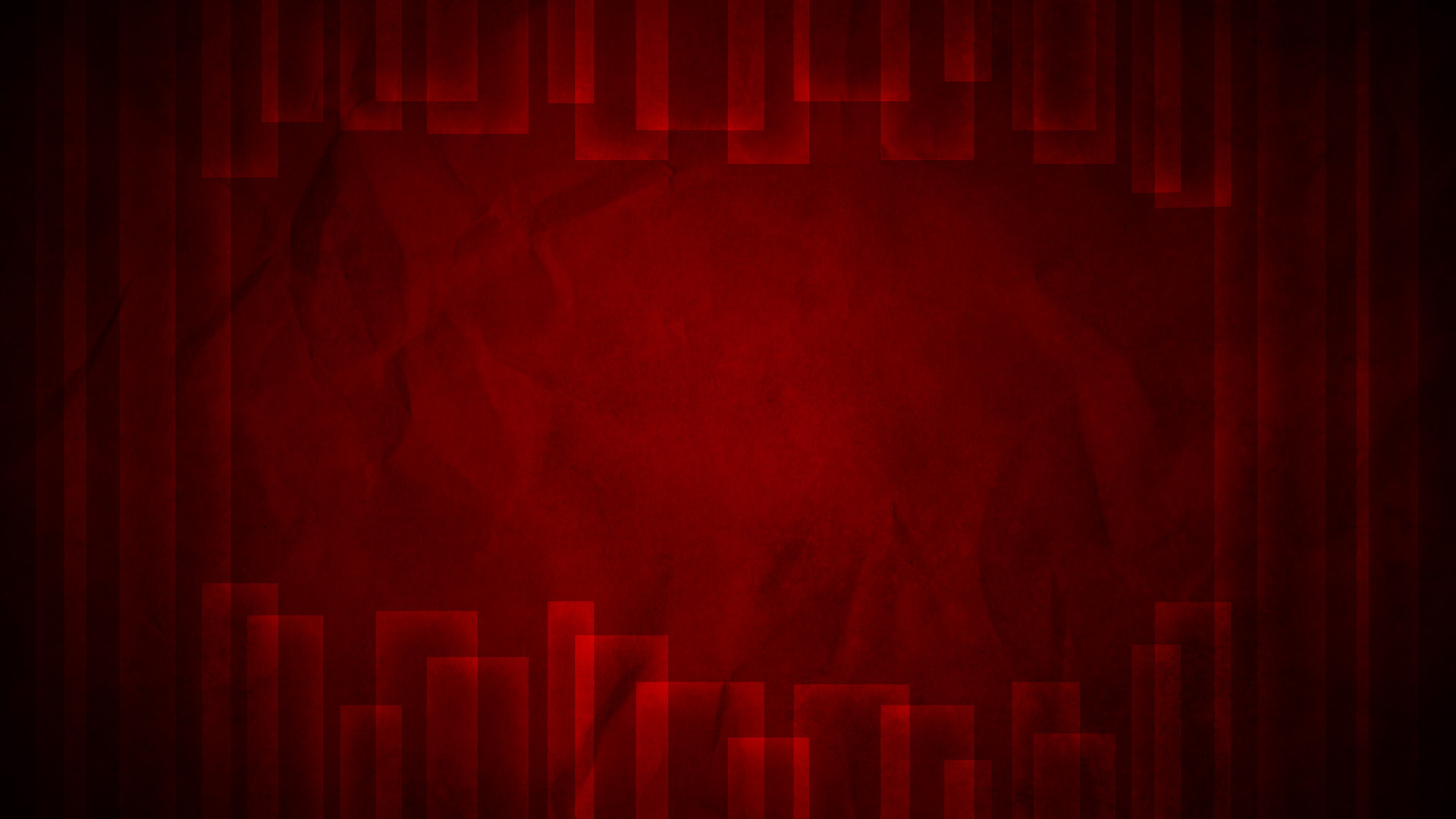 They showed Timothy the true purpose of scripture
2 Timothy 3.15
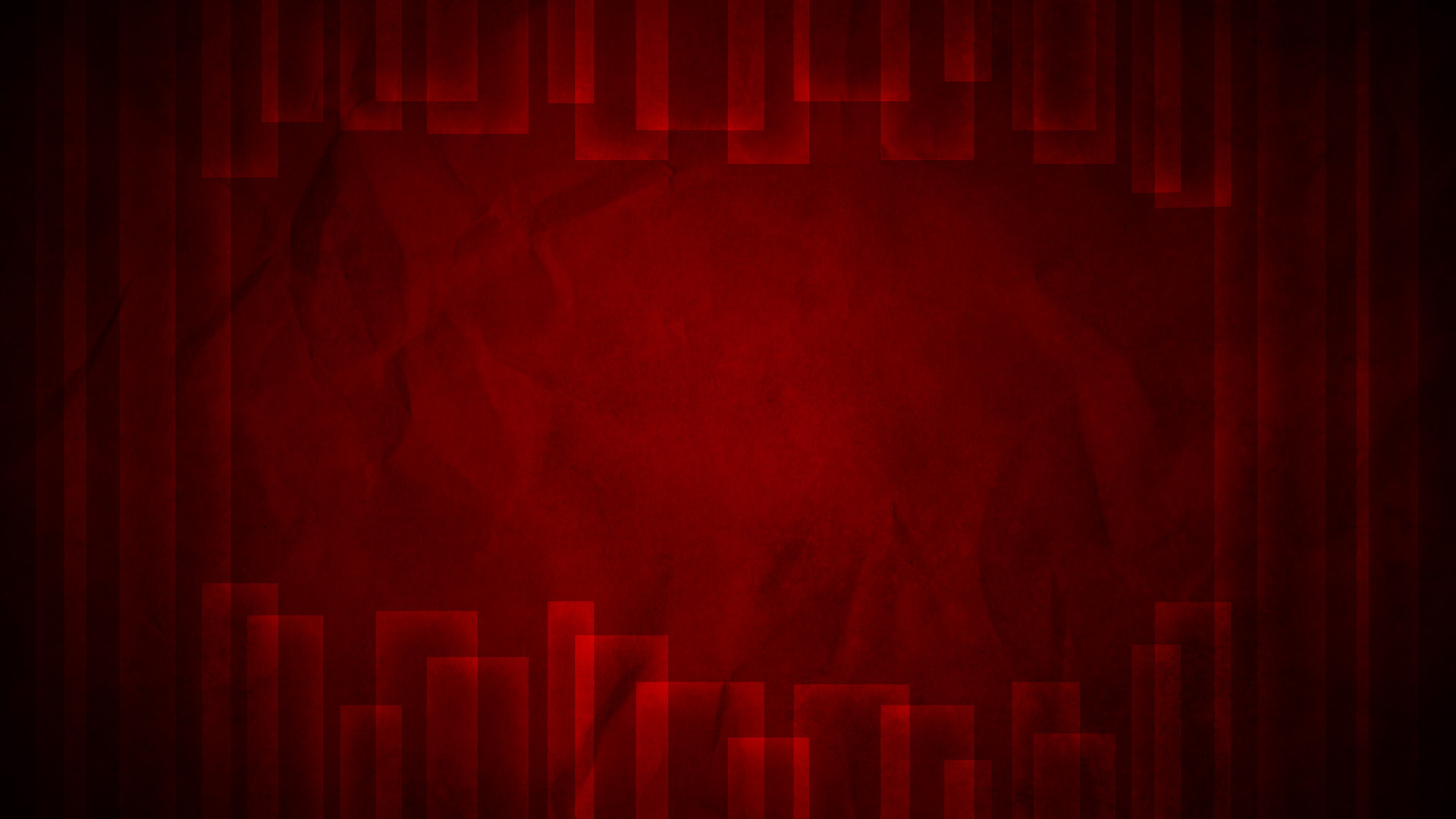 They Demonstrated 
Real Sacrifice
Acts 16.1
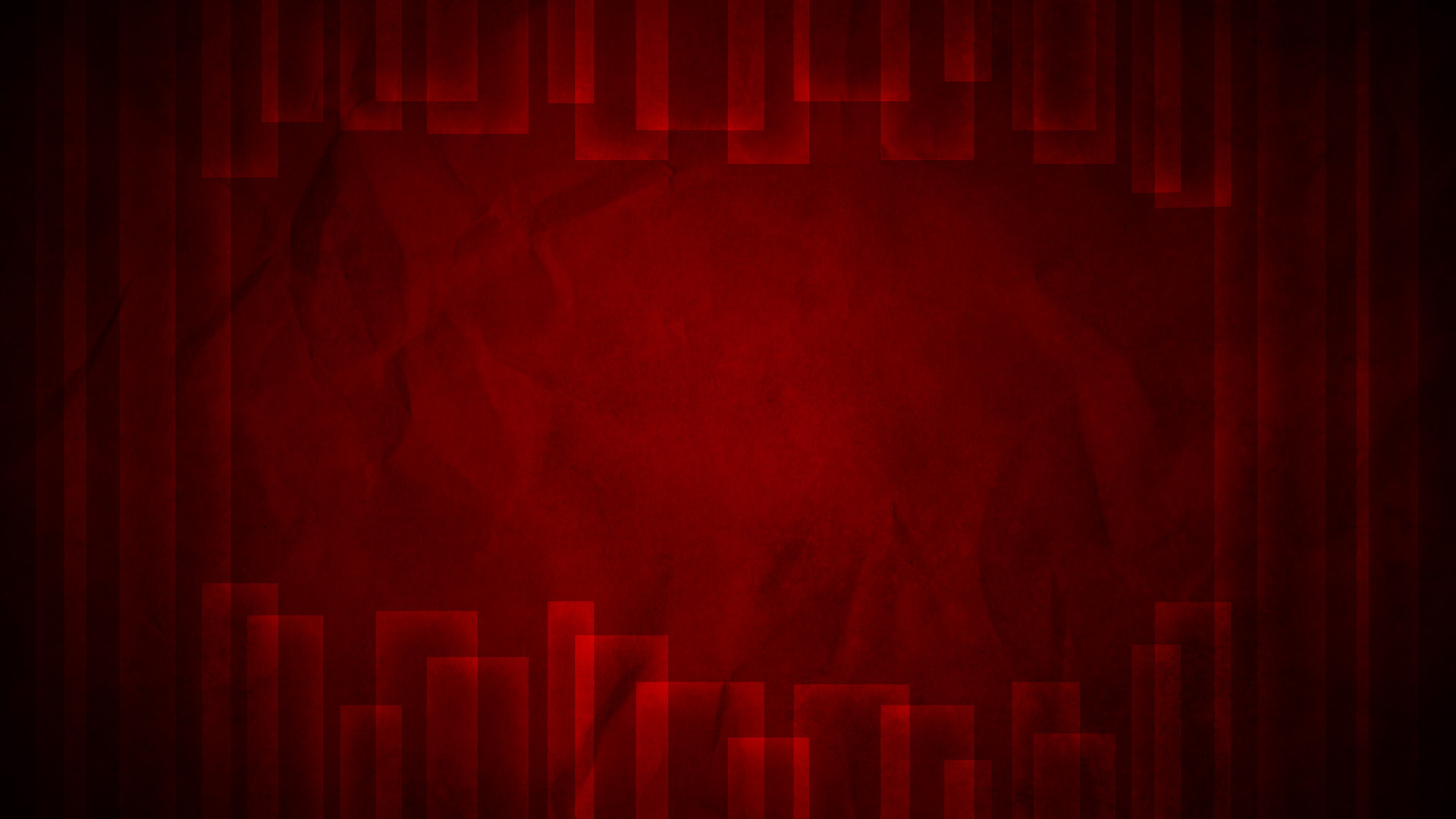 They entrusted Timothy To other mentors
Acts 16.1-3